«ДОРОЖНЫЕ ЛОВУШКИ ЗИМОЙ»
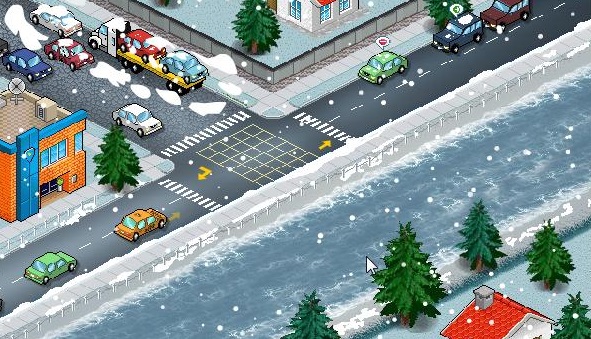 Что такое 
«Дорожная ловушка»


Дорожная «ловушка» - это ситуация, когда безопасность является обманчивой.


Надо научить ребенка наблюдать за дорогой, видеть и предвидеть «ловушки» и умело избегать их.
На зимней дороге необходимо особое внимание!
Зимой день короче. Темнеет рано и очень быстро. В сумерках  и в темноте  значительно ухудшается видимость. В темноте легко ошибиться в определении расстояния, как до едущего автомобиля, так и до неподвижных предметов. Часто близкие предметы кажутся далекими, а далекие близкими. Случаются зрительные обманы: неподвижный  предмет можно принять за движущийся, и наоборот. Поэтому напоминайте детям, что в сумерках надо быть особенно внимательными. Покупайте одежду со световозвращающими элементами (нашивки на курточке, элементы рюкзака), что позволит водителю с большей вероятностью увидеть вашего ребенка в темное время суток.
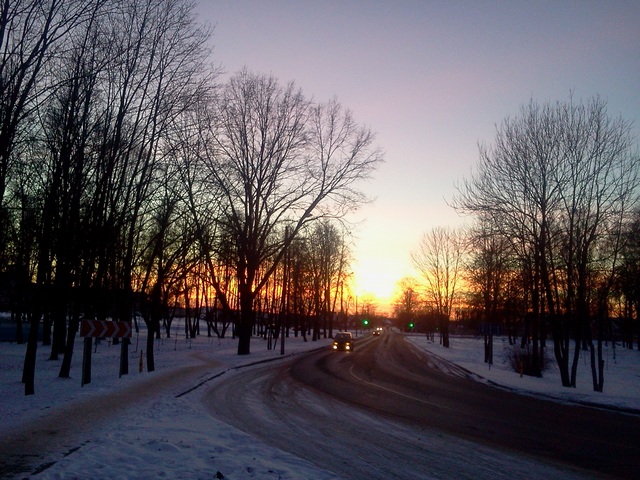 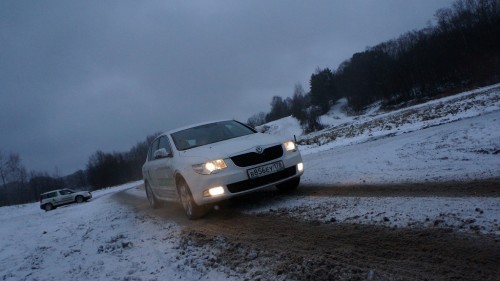 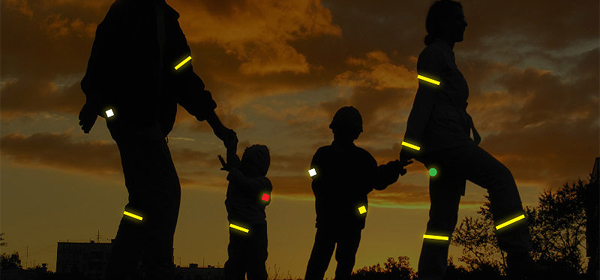 В снегопад:
В это время заметно ухудшается видимость, появляются заносы, ограничивается и затрудняется движение пешеходов и транспорта. Снег залепляет глаза пешеходам и мешает обзору дороги. Для водителя видимость на дороге тоже ухудшается.
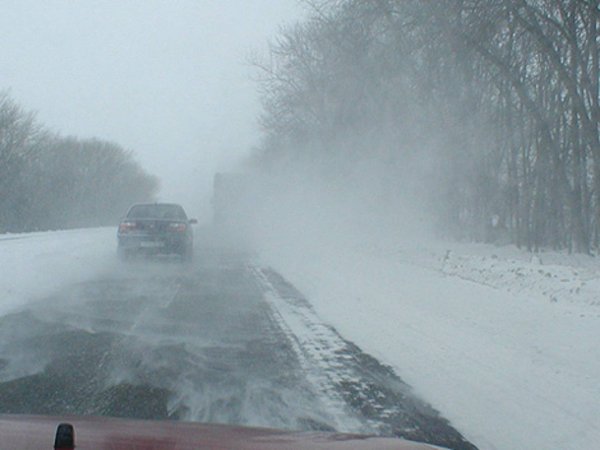 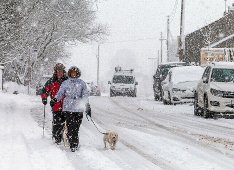 В морозную погоду:
Стёкла автомобилей покрываются изморозью, и водителю очень трудно наблюдать за дорогой.
Переход улицы перед близко идущим автомобилем всегда опасен, а сейчас тем более. И чтобы с вами не случилось беды, — не торопитесь, подождите, пока пройдёт весь транспорт. Только после этого можно переходить улицу. Не забудьте, что движение пешехода может быть затруднено из-за гололёда на проезжей части.
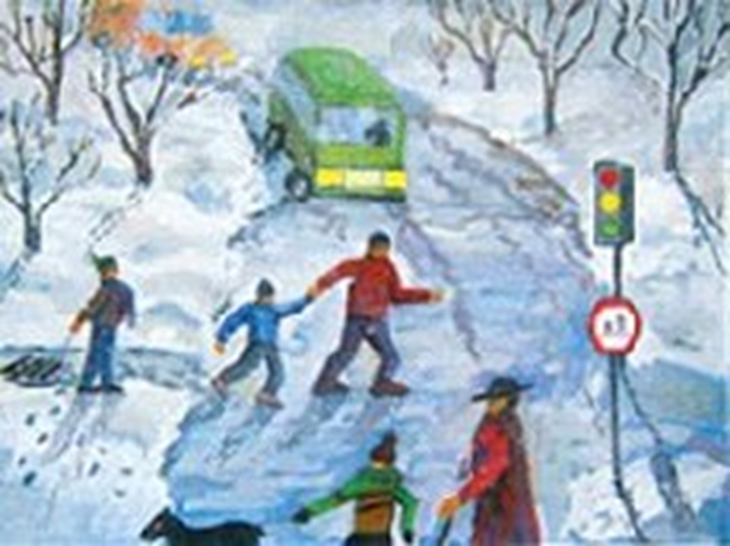 В гололёд:                           
После тёплых дней наступило похолодание. Дорога покрылась ледяной коркой, стало скользко. В этих условиях появляться перед близко идущим транспортом очень опасно: на скользкой дороге машину остановить трудно. Поэтому по пути домой будьте особенно осторожны. Не спешите, т. к. можно неожиданно упасть и оказаться под колёсами.
Запомните, что от несчастного случая вы убережёте себя только безукоризненным соблюдением Правил дорожного движения.
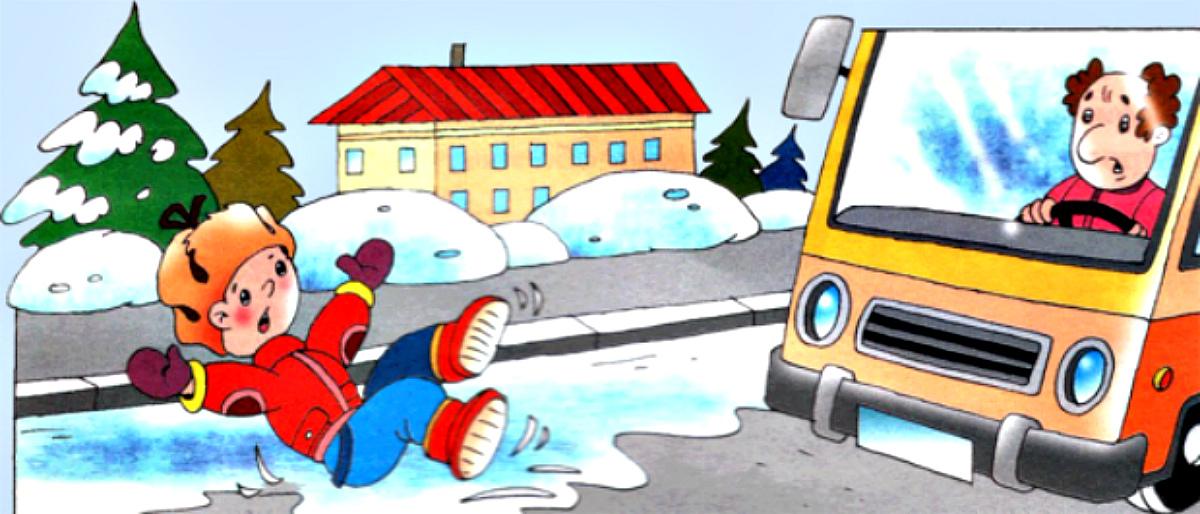 В солнечную погоду: 

Яркое солнце, как ни странно, тоже помеха. Яркое солнце и белый снег создают эффект бликов, человек как бы «ослепляется». Поэтому нужно быть крайне внимательным.

Не стоит стоять рядом с буксующей машиной.  
Из-под колес могут вылететь куски льда и камни. А главное- машина  может неожиданно  вырваться из снежного плена и рвануть в любую сторону.
Теплая зимняя одежда мешает свободно двигаться, сковывает движения. Поскользнувшись, в такой одежде сложнее удержать равновесие. Кроме того, капюшоны, мохнатые воротники и зимние шапки так же мешают обзору. К варежкам следует относиться с осторожностью: лучше не просто крепко держать ребенка за одетую в шерстяной домик руку, но и придерживать его за запястье. Теплая зимняя одежда мешает свободно двигаться, сковывает движения. Поскользнувшись, в такой одежде сложнее удержать равновесие.
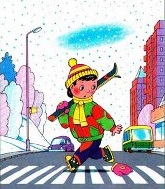 Скользкие подходы к остановкам общественного транспорта – источник повышенной опасности.
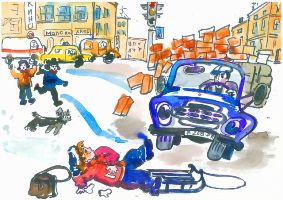 Количество мест закрытого обзора зимой становится больше. Мешают увидеть приближающийся транспорт:
сугробы на обочине;
сужение дороги из-за неубранного снега;
стоящая заснеженная машина.
Значит, нужно быть крайне внимательным, вначале обязательно остановиться и, только убедившись в том, что поблизости нет транспорта, переходить проезжую часть.
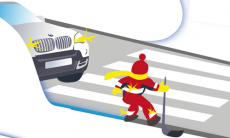 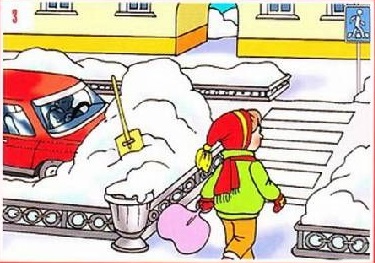 Всегда помните, что знание и соблюдение Правил дорожного движения — гарантия безопасности вашей жизни!!!
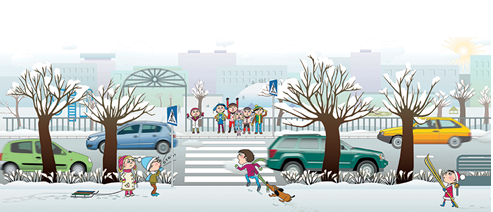